项目四   商务会面礼仪
有朋自远方来，不亦乐乎？
任务一  谈吐礼仪
一言之辩，重于九鼎之宝；三寸之舌，强于百万之师。 ——司马迁（史记.毛遂自荐）

语言是人类交际和思维的工具，语言是我们所知道的最庞大最广博的艺术。是人们沟通信息、交流思想、联络感情、建立友谊的桥梁。在日常生活中，表达同样一个意思，在语言上却有美丑之分、文野之别。谈吐礼仪的目的是通过传递尊重、友善、平等的信息，给人以美的感受。语言礼仪与一般语言的不同在于它不能使用侵犯他人的攻击性语言，而是通过文明、礼貌的语言建立起情感沟通的纽带。在使用轻松、诙谐、明快、幽默、委婉、庄严、赞美的语言所营造的自然、愉快、兴奋、亲切、可敬和舒畅的氛围中培植和增进友谊。
小资料：口才的力量
在祖国历史长河中以口才出众而建功立业的名人灿若星辰：
1、战国时代东周重臣颜率凭一己之辩,在诸侯列强中保全了九鼎。
2、战国时期秦兵围困邯郸，赵国派遣平原君到楚国请求救兵，平原君麾下名士毛遂凭借口才，折服楚国十九名谋士和楚王，从而签订“合纵”盟约。3、战国时期的秦国十二岁少年甘罗妙论滔滔，才智过人。在自荐为秦王出使赵国，舌战赵国群臣之后，赵王不得不答允割五城赠予秦国以谋修好。甘罗立下大功，获秦王封为宰相，从此扬眉吐气。
4、苏秦是战国时期纵横学派的主要代表人物。他游说关东韩、赵、魏、楚、燕、齐六国，合纵抗秦。佩戴六国相印，显赫一时。
5、诸葛亮舌战群儒，终获结盟。东汉末年，刘表去世，刘琮投降曹操，形势对刘备与孙权极为不利。刘备派诸葛亮随鲁肃一起前往东吴去说服孙权联合抗曹。诸葛亮在孙权的殿前先后把张昭，虞翻、步骘、陆绩的投降主义驳得体无完肤，孙权终于同意联刘抗曹。
小资料：口才的力量
在祖国历史长河中以口才出众而建功立业的名人灿若星辰：
1、战国时代东周重臣颜率凭一己之辩,在诸侯列强中保全了九鼎。
2、战国时期秦兵围困邯郸，赵国派遣平原君到楚国请求救兵，平原君麾下名士毛遂凭借口才，折服楚国十九名谋士和楚王，从而签订“合纵”盟约。3、战国时期的秦国十二岁少年甘罗妙论滔滔，才智过人。在自荐为秦王出使赵国，舌战赵国群臣之后，赵王不得不答允割五城赠予秦国以谋修好。甘罗立下大功，获秦王封为宰相，从此扬眉吐气。
4、苏秦是战国时期纵横学派的主要代表人物。他游说关东韩、赵、魏、楚、燕、齐六国，合纵抗秦。佩戴六国相印，显赫一时。
5、诸葛亮舌战群儒，终获结盟。东汉末年，刘表去世，刘琮投降曹操，形势对刘备与孙权极为不利。刘备派诸葛亮随鲁肃一起前往东吴去说服孙权联合抗曹。诸葛亮在孙权的殿前先后把张昭，虞翻、步骘、陆绩的投降主义驳得体无完肤，孙权终于同意联刘抗曹。
小资料：口才的力量
在祖国历史长河中以口才出众而建功立业的名人灿若星辰：
1、战国时代东周重臣颜率凭一己之辩,在诸侯列强中保全了九鼎。
2、战国时期秦兵围困邯郸，赵国派遣平原君到楚国请求救兵，平原君麾下名士毛遂凭借口才，折服楚国十九名谋士和楚王，从而签订“合纵”盟约。3、战国时期的秦国十二岁少年甘罗妙论滔滔，才智过人。在自荐为秦王出使赵国，舌战赵国群臣之后，赵王不得不答允割五城赠予秦国以谋修好。甘罗立下大功，获秦王封为宰相，从此扬眉吐气。
4、苏秦是战国时期纵横学派的主要代表人物。他游说关东韩、赵、魏、楚、燕、齐六国，合纵抗秦。佩戴六国相印，显赫一时。
5、诸葛亮舌战群儒，终获结盟。东汉末年，刘表去世，刘琮投降曹操，形势对刘备与孙权极为不利。刘备派诸葛亮随鲁肃一起前往东吴去说服孙权联合抗曹。诸葛亮在孙权的殿前先后把张昭，虞翻、步骘、陆绩的投降主义驳得体无完肤，孙权终于同意联刘抗曹。
一、谈吐的基本要求
交谈的基本原则是尊敬对方和自我谦让，要注意以下几个方面： 
(一)态度诚恳亲切 
说话时的态度是决定谈话成功与否的重要因素，因为谈话双方在谈话时始终都相互观察对方的表情、神态，反应极为敏感，稍有不慎就会使谈话不欢而散或陷入僵局。所以谈话中一定给对方一个认真和蔼、诚恳的感觉。当别人遇到不幸时你去看望安慰，你的表情一定要同情、专注；别人有了成绩你去祝贺，你的表情就要真诚、热情，愉快。如果你三心二意、心不在焉就是失礼，会引起别人的反感。 
(二)措辞谦逊文雅 
措辞的谦逊文雅体现在两方面：对他人应多用敬语、敬辞，对自己则应多用谦语、谦辞。谦语和敬语是一个问题的两个方面，前者对内，后者对外，内谦外敬，礼仪自行。
一、谈吐的基本要求
(三)语音、语调平稳柔和 
一般而言，语音语调以柔言谈吐为宜。语言美是心灵美的语言表现，有善心才有善言。首先应加强个人的思想修养和性格锻炼，其次要注意在遣词用句、语气语调上的一些特殊要求。比如应注意使用谦辞和敬语，忌用粗鲁污秽的词语；在句式上，应少用“否定句”，多用“肯定句”；在用词上，要注意感情色彩，多用褒义词、中性词，少用贬义词；在语气语调上，要亲切柔和，诚恳友善，不要以教训人的口吻谈话或摆出盛气凌人的架势。在交谈中，要眼神交汇，带着真诚的微笑，微笑将增加感染力。 
(四)谈话要掌握分寸 
在人际交往中，哪些话该说，哪些话不该说，哪些话应怎样去说才更符合人际交往的目的，这是交谈礼仪应注意的问题。一般说，善意的、诚恳的、赞许的、礼貌的、谦让的话应该说，且应该多说。恶意的、虚伪的、贬斥的、无礼的、强迫的话语不应该说，因为这样的话语只会造成冲突，破坏关系，伤及感情。有些话虽然出自好意，但措辞用语不当，方式方法不妥，好话也可能引出坏的效果。所以语言交际必须对说的话进行有效的控制，掌握说话的分寸，才能获得好的效果。
一、谈吐的基本要求
(五)交谈注意忌讳 
在一般交谈时要坚持“六不问”原则。年龄、婚姻、住址、收入、经历、信仰，属于个人隐私的问题，在与人交谈中，不要好奇询问，也不要问及对方的残疾和需要保密的问题。在谈话内容上，一般不要涉及疾病、死亡、灾祸等不愉快的事情；不谈论荒诞离奇、耸人听闻、黄色淫秽的事情。与人交谈，还要注意亲疏有度，“交浅”不可“言深”，这也是一种交际艺术。 
(六)交谈要注意姿态 
交谈时除注意语言美、声音美之外，姿态美也很重要。首先要做到的是双方应互相正视、互相倾听，不要东张西望，左顾右盼。交谈过程中眼睛不应长时间地盯住对方的某一位置，让人感到不自在。交谈姿态不要懒散或面带倦容，哈欠连天，也不要做一些不必要的小动作，如玩指甲，弄衣角，搔脑勺、抠鼻孔等等。这些小动作显得委琐，不礼貌，也会使人感到你心不在焉，傲慢无礼。
一、谈吐的基本要求
（七）交谈要善找话题
“话不投机半句多”，选择好的话题是深入细谈的基础，是交谈成功的关键。可以从以下几个方面入手。
1、找共同点。比如参与者的年龄、职业、籍贯、毕业学校、学历、性格、爱好、穿着等等。如同行可谈业务，同事可聊单位，老同学回忆同窗共读的情景，年龄相仿的课说说身体与家庭起居等等。
2、就地取材。如屋里的装潢、墙上的字画、桌上的陈设、室内的花卉甚至天气、新闻等，都可信手拈来，作为开场白。 
3、循趣入题。通过了解对方的兴趣来进入话题。如体育、集邮、烹饪、摄影、时装、热门话题等等。
（八）学会幽默
幽默是交际语言的高级艺术，是人的思想、学识、聪明才智和乐观、开朗在语言表达上的结晶，它以有趣可笑而又意味深长的话语使别人获得精神上的快感，并从中受到一定的启迪。幽默的作用：
幽默是人际关系的润滑剂和灭火剂还可以助人摆脱窘境，驱走烦恼与不快，也能寓教于乐，使人在笑声中受到启迪。
小幽默
二、谈吐的基本礼貌用语
(一)敬语 
敬语是表示恭敬、尊敬的习惯用语。这一表达方式的最大特点是，当与宾客交流时，常常用“您好”开头，“请”字中间，“谢谢”或“再见”收尾，“对不起”常常挂在嘴边。日常工作中，“您好、请、谢谢、对不起、再见”等字用得最多。“请”字包含了对宾客的敬重与尊敬，体现了对他人的诚意。如“请走好”、“请出示车月票”、“请稍等”等。 
在日常生活中的惯常用法还有“久仰”、“久违”、“包涵”、“打扰”、“借光”、“拜托”、“高见”、“阁下”、“贵方”、“贵姓”、“芳名”、“尊夫人”等。
(二)谦语 
谦语是向人们表示一种自谦和自恭的词语。以敬人为先导，以退让为前提，体现着一种自律的精神。在交谈中常用“愚”、“愚见”、“请问我能为您做点什么”等；日常生活中惯常用法有“寒舍”、“太客气了”、“过奖了”、“为您效劳”、“多指教”、“没关系”、“不必”、“请原谅”、“惭愧”、“不好意思”等等。
小资料：“家大，舍小，令外人”
谦词与敬词的用法，过去有个七字诀：“家大，舍小，令外人”。
先说“家大”。“家”是用于对别人称自己长辈和年长的平辈的谦词。例如向他人称自己父亲为“家父”或“家严”，母亲为“家母”或“家慈”，叔父为“家叔”，哥哥为“家兄”等等。
其次说“舍小”。“舍”本来是房屋的意思。如说“茅庵草舍”，“寒舍”，“茅舍”都是自谦之词。“舍”是用于对外人称比自己年龄小的家人用的谦词。凡是向他人称自家辈份小，同辈中年龄比自己小的家人都可以冠以“舍”字，如“舍弟”，“舍妹”，“舍侄”等。
再说“令”。“令”是敬词，凡是称呼对方家中的人，无论辈份大小，男女老少都冠以“令”字，表示尊敬。如称对方的父亲为“令尊”，母亲为“令堂”，亲属为“令亲”，“令兄”，“令妹”，儿子为“令郎”，女儿为“令嫒”等等。
 另外，“尊”用于称与对方有关的人或事物：～府、令～、～姓、～驾，“尊夫人”等，也可用于称对方长辈；“贤”则用于平辈和晚辈，如“贤弟”、“贤妹”、“贤夫人”等。
“贵”字除了常用以尊称对方及其单位外（如“贵处”、“贵公司”等），还可询问对方年龄，如“请问贵庚”？问老年人则应说“老人家高寿几何”？
二、谈吐的基本礼貌用语
(三)雅语 
雅语又称委婉语，是指一些不便直言的、涉及禁忌或隐私的事，用一种比较委婉、含蓄的方式表达双方都知道、理解但不愿点破的事。雅语常在一些正规的场合以及一些有长辈或女性在场的情况下，被用来代替那些比较随便甚至粗俗的话语。多使用雅语，能体现出一个人的文化素养。
雅语的使用不是机械的、固定的。只要你的言谈举止彬彬有礼，人们就会对你良好的个人修养留下深刻的印象。如：上厕所应看场合说雅语。中国人上厕所时习惯说：“上厕所”、“上茅房”、“方便一下”等等，在大街上还可直截了当地向人询问：“请问，哪有公共厕所？”但如果在一位陌生人家里做客，或有女士在场，就要文雅些，就必须这样说：“我可以使用一下盥洗室吗？”或“请问洗手间在什么地方？”在美国，男厕所叫“男士室”，女厕所叫“女士室”。在国外上厕所有很多说法，但却回避“厕所”二字，而是用“我想洗洗手”、“请稍候”、“请原谅我耽误您几分钟”之类的话代替。话一出口，大家心照不宣，彼此毫不见怪。但太直意地说“上厕所”则被认为是不文雅，特别是在上层、知识界更介意。使用雅语也要因人、因场合而有所区别，如在陌生人、长者、上级与朋友、熟悉人面前使用雅语时神态表情、声调就有所不同，仔细体味、把握，让雅语发挥最佳效果。
小资料：“死”的委婉说法
据调查，汉语中关于“死”的委婉语有上百种之多。中国古代封建等级制度森严，对不同人的死有不同的称法：“天子死曰崩，诸侯死曰薨，大夫死曰卒，士死曰不禄，庶人死曰死”---《礼记·曲礼》。僧尼去世的婉称一般有“涅磐、圆寂”；道徒去世的婉称有“遁化、羽化、”；未成年去世称：“夭折、夭亡”；年轻女子去世称“香消玉碎、香消玉殒”等；为正义事业而亡称之为“捐躯、牺牲、阵亡、就义”。
关于“死”的委婉语你还知道哪些？
小资料：中国传统礼貌谦辞
初次见面说久仰，看望别人说拜访。 
　　请人勿送用留步，对方来信用惠书。 
　　请人帮忙说劳驾，求给方便说借光。 
　　请人指导说请教，请人指点说赐教。 
　　赞人见解说高见，归还原物叫奉还。 
　　欢迎购买叫光顾，老人年龄叫高寿。 
　　等候客人用恭候，客人来到说光临。 
       接待客人说奉陪，中途要走说失陪。 
　　送客出门说慢走，与客道别说再来。 
　　麻烦别人说打扰，托人办事说拜托。 
　　与人分别用告辞，请人解答用请问。 
　　送人礼品说笑纳，好久不见说久违。
三、称呼礼节
（一）称呼的作用
表示尊重：使用尊称意在表示尊重。比如对一位老人家，可以称呼他老先生、老人家等。
表达双方关系的远近或者不同的情感：不同情况下使用不同的称呼，表示着人际距离的不同。
在人际交往中，选择正确、适当的称呼，反映着自身的教养、对对方的尊重程度，甚至还体现着双方关系发展所达到的程度和一定的社会风尚。
三、称呼礼节
（二）称呼的要求
1、称呼要看对象 
对不同性别的人应使用不同的称呼。如对男士的称呼：最普遍的称呼是先生，表示严肃的态度和对于对方的尊重。另外也可称“师傅”、“同志”等。 
对女士的称呼：未婚者称小姐；已婚者称太太、夫人；不明确者称女士，表示对女性的尊重，表明了对方的社会地位。 
对身份高的人的称呼：在官方场合要称其职衔；对有学问的人称呼学衔；对有世袭头衔的人称呼头衔。如温家宝总理，国务卿赖斯，基辛格博士，菲利普公爵。  
对不同亲密关系的人使用不同的称呼。如对亲密度很高的人可以称呼小名、绰号等，对亲密度低的人则不适宜。
2、称呼要看场合 
一般情况下，人们对对方的称呼都是与其环境相对应的正式称谓。例如一位姓陈的先生，在下级向他汇报工作时称他“陈书记” (他的官衔)，同事和他交往时称“老陈”，年轻的工人在车间里称呼他“陈师傅”，他的亲密朋友在与他私人交往时称呼 “陈大哥”，妻子在家里称呼他“当家的”，有人对他不满时会称他“姓陈的”。 
3、称呼和身份、修养有关 
例如一个农民对一位风度翩翩的男士不会称呼“先生”，而多半会按照自己家乡习俗亲热称呼“大哥”之类，在这里他没有考虑到称呼的时宜性。
任务二  介绍礼仪
一、介绍自己
在社交活动中，如果想结识某个人或某些人，而又没有人引见，可以自己充当自己的介绍人，把自己介绍给对方。
确定自我介绍的具体内容，要兼顾实际需要、所处场景，要具有鲜明的针对性，不要“千人一面”。有时可以把自己的姓名同名人的姓氏或是常用名词相结合，以增强别人的记忆。比如，姓名是“周英”的，就可以介绍为：周总理的“周”，英雄的“英”。
但如果介绍人在场，自我介绍会被认为是不礼貌的。
。
任务二  介绍礼仪
二、介绍别人
在为他人做介绍时，可以遵循这样的顺序：把年轻的介绍给年长的；把职务低的介绍给职务高的。即遵循“尊者先知”的原则。如果介绍对象双方的年龄、职务相当，异性就要遵从“女士优先”的原则，即把男士介绍给女士；对于同性，可以根据实际情况灵活掌握，比如把和你熟悉的介绍给和你不熟悉的；从左到右或从右到左进行介绍等。
为别人介绍之前不仅要征求一下被介绍双方的意见，在开始介绍时再打一下招呼，不要上去开口即讲，让被介绍者措手不及。
当介绍者询问是不是要有意认识某人时，不要拒绝或扭扭捏捏，而应欣然表示接受。实在不愿意时，要委婉说明原因。
当介绍者走上前来，开始为你进行介绍时，被介绍者双方都应该起身站立，面含微笑，大大方方地目视介绍者或对方。
当介绍者介绍完毕后，被介绍者双方应依照合乎礼仪的顺序进行握手，彼此问候一下对方，也可以互递名片，作为联络方式。
不论是给别人做介绍还是自我介绍，被介绍双方态度都应谦和、友好、不卑不亢，切忌傲慢无礼或畏畏缩缩
任务三    握手礼仪
握手一种不用说话就能显示出热情、友好的待人之道。握手的过程能在不经意间泄露你的礼仪指数。
一、握手的顺序
一般要遵循“尊者决定原则”，不可贸然先伸手。主人、长辈、上司、女士主动伸出手，客人、晚辈、下属、男士再相迎握手。
二、握手的标准姿势： 
上身微微前倾，两足立正，双方伸出右手，彼此之间保持一步左右的距离,双方握着对方的手掌，上下晃动两到三下，（握手的时间3-5秒为宜），并且适当用力，左手贴着大腿外側自然下垂。
一般来讲，地位低的人迎向地位高的人。两个人同时迎向对方也行。
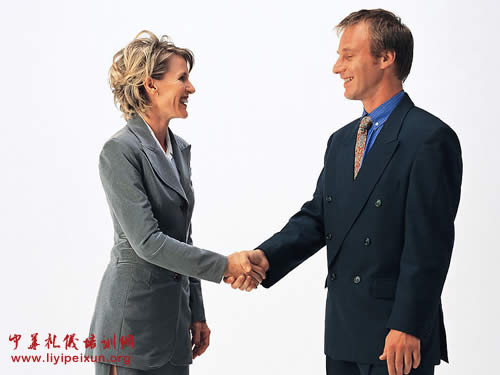 任务三    握手礼仪
三、握手的禁忌
1、一定要用右手握手，哪怕你是左撇子。在一些东南亚国家，如印度、印尼等，人们不用左手与他人接触，因为他们认为左手是用来洗澡和上卫生间的。如果是双手握手，应等双方右手握住后，再将左手搭在对方的右手上，这也是经常用的握手礼节，以表示更加亲切，更加尊重对方。
2、要紧握双方的手，时间一般以1~3秒为宜。当然，过紧地握手，或是只用手指部分漫不经心地接触对方的手都是不礼貌的。 
3、被介绍之后，最好不要立即主动伸手。年轻者、职务低者被介绍给年长者、职务高者时，应根据年长者、职务高者的反应行事，即当年长者、职务高者用点头致意代替握手时，年轻者、职务低者也应随之点头致意。和年轻女性或异国女性握手，一般男士不要先伸手。 4、握手时，年轻者对年长者、职务低者对职务高者都应稍稍欠身相握。有时为表示特别尊敬，可用双手迎握。男士与女士握手时，一般只宜轻轻握女士手指部位。男士握手时应脱帽，切忌戴手套握手。 
5、握手时双目应注视对方，微笑致意或问好，多人同时握手时应顺序进行，切忌交叉握手。
任务三    握手礼仪
6、在任何情况拒绝对方主动要求握手的举动都是无礼的，但手上有水或不干净时，应谢绝握手，同时必须解释并致歉。 
7、握手时首先应注意伸手的次序。在和女士握手时，男士要等女士先伸手之后再握，如女士不伸手，或无握手之意，男士则点头鞠躬致意即可，而不可主动去握住女士的手；在和长辈握手时，年轻者一般要等年长者先伸出手再握;在和上级握手时，下级要等上级先伸出手再趋前握手。另外，接待来访客人时，主人有向客人先伸手的义务，以示欢迎；送别客人时，主人也应主动握手表示欢迎再次光临。 
8、在握手的同时要注视对方，态度真挚亲切，切不可东张西望，漫不经心。如果是一般关系、一般场合，双方握手时稍用力握一下即可放开，时间一般为2至5秒。如果关系亲密、场合隆重，双方的手握住后应上下微摇几下，以体现出热情。如果男士同女士握手，一般只轻握女方的手指部分，不宜握得太紧太久。
9、如果是戴着手套，握手前要先脱下手套。若实在来不及脱掉，应向对方说明原因并表示歉意。不过在隆重的晚会上，女士如果是穿着晚礼服并戴着通花的长手套则可不必脱下。
任务四    名片礼仪
一、名片的起源
名片，最早见于西汉史籍，时称为“谒”。《释名·释书契》载：“谒，诣告也。书其姓名于上以告所至诣者也。”东汉时，谒又叫名刺，据《后汉书》载，祢衡曾身怀名刺求见于人。在挖掘的汉墓中发现，这种谒或名刺，系木简，长22.5厘米，宽7厘米。上有执名刺者名字，还有籍贯，与今名片大抵相似。 
至唐宋，木简名刺改为名纸。唐代长安新科进士以红笺名纸互换，以便交流。晚唐又唤作门状、门启，都是自报家门的一种联络方式。宋代的名纸还留有主人的手迹，据南宋张世南在《游宦纪闻》中记述，他藏有黄庭坚书写的名纸，而秦观送他的名纸，类似今天的贺年片。 
元代易名刺为“拜帖”，明清时又称“名帖”、“片子”。内容也有改进，除自报姓名、籍贯，还书写了官职。清代《竹枝词》有诗为证：“是新拜帖都兴小，三寸来长二寸宽”，“红笺二寸书名姓，曾许怀间半刺通”。从诗中所知，清代的名帖很小，而且还是梅红纸。　　  
清朝才正式有“名片”称呼。到了今天，名片已是商务人员、白领人士随身必备的物品之一。
任务四    名片礼仪
二、名片的制作
1、规格：国际上流行的标准规格是6×10厘米，国内商务交往的通用规格是5.5×9厘米，而女士专用的一般是8×4.5厘米。
2、材质：要求耐折、耐磨、美观、大方，白卡纸、再生纸的比较好。
3、色彩：商务交往中宜选色彩淡雅的，要单色，不要花色，如米色、浅白色、浅黄色、浅灰色、浅蓝色较好，不宜用黑、红、粉、紫、绿等颜色。
4、图案：一般来讲不要有与本题无关的图案。商务人员名片上一般可以有企业标志、单位的所处位置、本企业的标志性建筑，主打产品。特别不主张印人像、漫画、花卉、宠物等。
5、字体：一般宜用标准的楷书和宋体为好，中文和外文要两面印刷最好不要印名人警句之类的。
任务四    名片礼仪
任务四    名片礼仪
三、名片的交换
1、名片的准备
（1）要准备足够用的名片；
（2）要保持名片的干净、整洁；
（3）名片不要和钱包、笔记本等放在一起，原则上应该使用名片夹；
（4）名片可放在上衣口袋，不可放在裤兜、裙兜或者提包、钱夹里。
2、发送名片的时机
（1）希望认识对方。
（2）被介绍给对方。
（3）对方向自己索要名片。
（4）对方提议交换名片。
（5）打算获得对方的名片。
（6）初次登门拜访对方。
任务四    名片礼仪
3、递交名片
（1）要注意观察对方的意愿。一般名片应该在双方都有结识对方并建立联系的意愿的前提下发送，这种愿望往往通过“幸会”、“认识你很高兴”等谦语和表情、体姿等非语言符号体现出来。
（2）把握好递名片的时机。一般是在初识之际或分别时发送名片，不要在用餐、跳舞或听戏剧等时发送。递名片前要先打招呼，礼貌提示，如“请多多关照”、“请多多指教”、“我们认识一下吧”或“可否交换一下名片”等。
（3）递送名片时要把握好次序：位卑者或访问方先，被介绍方先；与多人交换名片时，要注意按照由尊而卑或由近及远的顺序进行。
（4）递送名片时，要谦恭有礼、郑重其事。标准做法是：起身站立，走上前去，面带微笑，上身前倾15度左右，以双手或者右手持名片举至胸前，将名片正面面对对方递交，可以说一些：“我是××，这是我的名片，请多指教”、“我的名片，请您收下”“这是我的名片，请多关照”之类的客气话。在递名片时，切忌目光游移或漫不经心。切勿以左手递交名片，不要将名片背面面对对方或是颠倒着面对对方，不要将名片举的高于胸部，不要以手指夹着名片给人。若对方是少数民族或外宾，则最好将名片上印有对方认得的文字的那一面面对对方。
任务四    名片礼仪
4、接受名片
（1）必须起身接收名片，面带微笑，目视对方；
（2）应用双手接收名片；
（3）接收名片时，要先向对方致谢，并至少要用一分钟的时间认真阅读，确认对方职务、头衔，如比较荣耀，也可轻读出声，以示尊重或敬佩，然后毕恭毕敬地放在适当位置（如名片夹、上衣口袋、办公桌内）。不要将对方的名片遗忘在座位上，或存放时不注意落在地上。
（4）接收名片后，不要在上面作标记或写字；接收的名片不可来回摆弄。
（5）接受名片应有来有往，如名片用完了或忘带了，一定要向对方做出合理解释并致歉，不可毫无反应。
任务四    名片礼仪
5、名片交换时的注意事项
（1）名片应放在随手可取的地方，不应东摸西摸，半天找不到。 
（2）忌“批发式”或“跳跃式”撒发名片。 
（3）名片存放要用专用的名片夹、名片包 。
（4）互换名片时，应用右手拿着自己的名片，用左手接对方的名片后，用双手托住。
（5）男士不要主动把自己的名片留给女士，除非她主动向你索取。
（6）不要在名片上印两个的头衔；不要在姓名后面加注“先生”、“小姐”、“女士”或“夫人”。
（7）名片不得随意涂改。
（8）名片上一般不提供私人联络方式，尤其在商务交往、公务交往中。
6、遇到以下几种情况，不需要把自己的名片递给对方，或与对方交换名片。
（1）对方是陌生人而且不需要以后交往。
（2）不想认识或深交对方。
（3）对方对自己并无兴趣。
（4）对方之间地位、身份、年龄差别悬殊。
任务五   拜访与待客礼仪
一、拜访
（一）拜访前的准备
形象准备：外部形象、控制情绪、投缘关系、诚恳态度
计划准备: 计划会谈目的、路线、开场白、会谈内容等
外部准备：信息准备、资料准备、工具准备、时间准备
心理准备：信心准备、知识准备、拒绝准备、微笑准备
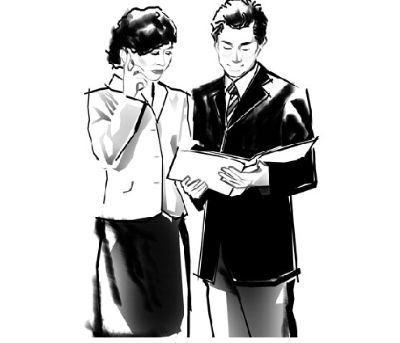 任务五   拜访与待客礼仪
（二）拜访的基本程序和步骤
1、预约：拜访前应预约时间，以对方是否方便为标准。在时间选择上，尽量避开用餐时间。如确需临时造访或推迟拜访，应征得主人同意并表示歉意。
2、进门：进门前先轻声敲门或按门铃，等到主人招呼进门后方可入内。如主人不伸手，可不急于先伸手，微笑点头致意则可。进门后，向主人及其在场的家人问好，如有其他客人在场，也应问好。
3、交谈：与主人交谈时，可以对主人的家庭状况做一般了解，但不可盘问细节。交谈中可不失时机地穿插赞美对方，如房间布置、人的气色、气质、穿着等。如有要事商谈，尽快进入正题；交谈过程中，注意倾听，不可独自滔滔不绝。
4、时间控制：如系初次拜访、临时造访或礼节性拜访，时间不可太长，一般以半小时为宜。
5、告辞：要根据当时情况细心观察，如发现主人有频繁看表、经常喝水等动作时应及时告辞。告辞时，对主人的接待表示感谢。出门后，主动请主人“留步”。
 特别提示：如欲带其他人一同前去拜访，应事先说明，征得同意。进入主人住处后，应跟在主人身后走动，在指定座位落座，不可探头探脑甚至长驱直入；如欲参观，应在主人引导下进行；未经主人邀请或许可，不得进入卧室。
任务五   拜访与待客礼仪
二、待客礼仪
（一）准备
1、准时候客
当与客人约好见面的时间后，一定要守约。如有急事，一定要与客人取得联系，告知缘由，请求谅解。
2、布置整理
首先要尽力设置一个令人愉悦的待客环境，做到整洁有序；其次要备好烟、茶、果、点，让客人感受到你的热情；第三是要注意仪表仪容，女主人还可略施淡妆，不能着睡衣待客，不能蓬头垢面，衣衫不整。
任务五   拜访与待客礼仪
（二）待客
1、迎接
对主要客人或初次来访的客人，应到大门口或楼下迎接；若是外地来客，必要时还需到车站、码头、机场迎接。如是开车或者打的去接，还要注意乘车礼仪（见右图）。
当客人来访，听到敲门声或门铃声，应立即开门迎接。客人进门后，主人应接过客人的鞋帽、雨具或示意其放置地点，但不要去接客人的手提包。如需换拖鞋，还需在客人进门后予以提醒。客人请入客厅后，要请客人在上座落座后，自己方可落座。如果此时你正在收听收音机或看电视，应立即把它们关掉，不可一边接待客人一边听收音机或看电视。
任务五   拜访与待客礼仪
2、介绍
   应把家人或者在场的其他客人，向来客一一介绍。
3、敬茶
客人落座后，应先送上一杯醇香扑鼻的热茶，准备些果点，事先削皮切块，备好牙签，以便客人食用。
 4、交谈
交谈中，要多把说话的机会留给客人，表情要专注，不要心不在焉，漫不经心。不要让客人误以为你是在下逐客令。如确有急事，应坦诚地向客人说明，取得谅解。
5、餐饮（略）
（三）送客
当主人要告辞时，一定要盛情挽留，但不可勉强，主随客便。主人应待客人起身后方可起身相送。并在客人伸手后方可伸手与之握别。送客应送至室外，且应目送客人背影消失后，方可回身、关门。重要客人还应送出大门、电梯口或楼下，甚至车站、码头、机场。
任务五   拜访与待客礼仪
电梯礼仪：
电梯无人时：在客人之前进入电梯，按住“开”的按钮，请客人进入电梯。到达目标楼层时，按住“开”的按钮，请客人先下
电梯有人时：无论上下都应客人、上司优先电梯内。
先上电梯的人应靠后面站，以免妨碍他人乘电梯
电梯内不可大声喧哗或嬉笑吵闹
电梯内已有很多人时，后进的人应面向电梯门站立
离得远的人可请离按钮近者协助，不可伸手越过数人去按按钮
靠近电梯者先离电梯
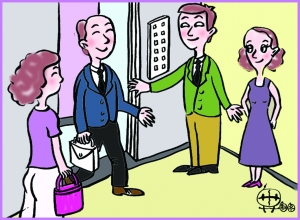 任务六  馈赠礼仪
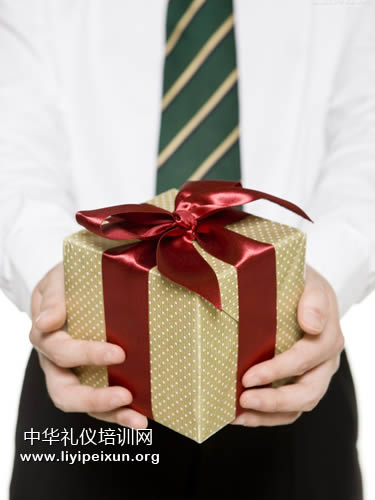 一、馈赠的含义及目的
1、含义：指人们在交往过程中通过赠送给交往对象礼物来表达对对方的尊重、敬意、友好、祝福等情感与意愿的一种交际行为。
2、目的：沟通感情、保持联系、体现馈赠者的品质和诚意。
任务六  馈赠礼仪
二、馈赠的6要素
       5W+1H
WHO送给谁
WHY为什么送
WHAT送什么
WHEN何时送
WHERE什么场合送
HOW如何送
任务六  馈赠礼仪
三、馈赠考虑因素：
性别
年龄
职位
身份
性格
喜好
任务六  馈赠礼仪
四、馈赠内容
1、赠物：
如果篮、鲜花、卡片、纪念品等。
2、赠言：
如书面留言、口头留言、临别留言、毕业留言等。
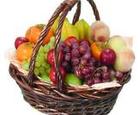 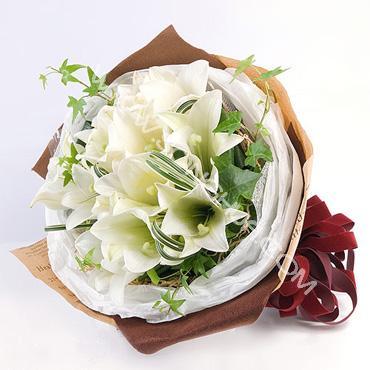 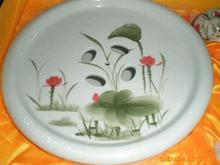 任务六  馈赠礼仪
五、馈赠礼品的标准
1、情感性
2、独创性
3、时尚性
4、适俗性
任务六  馈赠礼仪
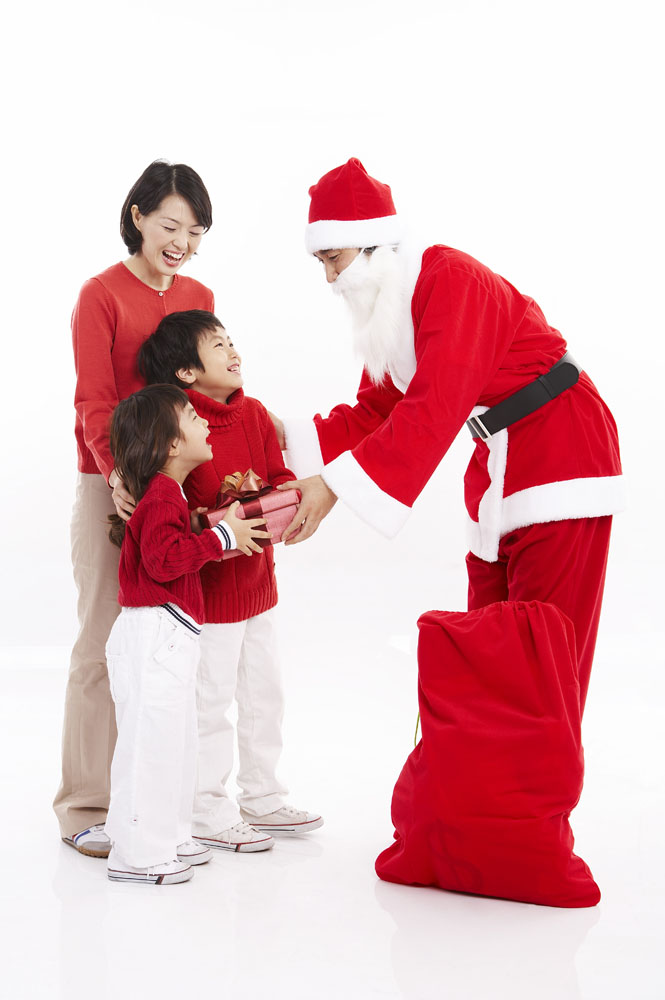 六、馈赠礼品的时机
   1、表示谢意敬意  
   2、祝贺庆典活动
   3、公共关系礼品
   4、祝贺开张开业
   5、适逢重大节日
   6、探视住院病人
   7、应邀家中做客 
   8、遭受不测事件
七、馈赠方式
1、亲自赠送
2、托人赠送
3、邮寄运送
任务六  馈赠礼仪
八、礼品的选择
1、根据馈赠目的选择礼品
A、公司庆典一般送鲜花
B、慰问病人可以送鲜花、营养品、书刊
C、朋友生日送卡片、蛋糕
D、节日庆祝送健康食品、当地特产
E、旅游归来送人文景观纪念品、当地特产
F、走亲访友送精致水果、糖酒食品
2、根据馈赠对象选择礼品
A、考虑彼此的关系现状
如：亲缘关系、血缘关系、性别关系、友谊关系、文化习惯关系、偶发性关系等。
 B、了解受赠对象的爱好何需要
如：给书法爱好者送文房四宝
        给音乐爱好者送乐器
任务六  馈赠礼仪
九、礼品的包装
1、注意包装的材料、容器、图案造型、商标、文字、色彩的选择和使用，应符合政策法规和习俗惯例，不要违反受赠方的宗教、民族禁忌。
2、注意数字禁忌。“4”、“9”使日本的忌讳。“13”欧美人的忌讳。
3、注意色彩。日本忌绿色，喜红色；美国人喜欢鲜明的色彩，忌紫色；伊斯兰教徒讨厌死亡象征的黄色，喜欢绿色等。
任务六  馈赠礼仪
十、受赠礼仪
1、心态开放
2、仪态大方
3、受礼有方
4、表示谢意
任务六  馈赠礼仪
十一、拒绝礼品的礼仪
在商务交往中，有时尽管拒绝他人会使双方一时有些尴尬难堪，但“长痛不如短痛”，“当断不断，自受其乱”，需要拒绝时，就应将此意以适当的形式表达出来。 
1、什么样的礼品必须拒绝？
A、并不熟悉得人送的及其昂贵的礼品；
B、隐含着发生违法乱纪行为的礼品；
C、接受后或许会受到对方控制的礼品。
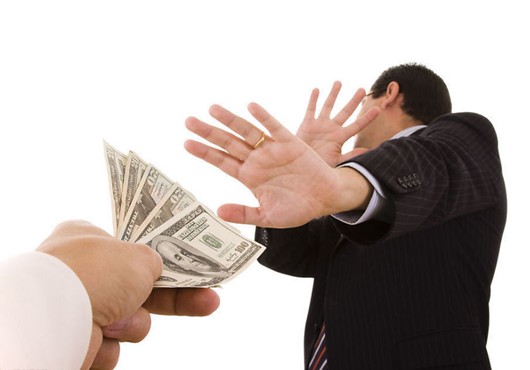 任务六  馈赠礼仪
2、拒绝的策略
拒绝，既然是对他人意愿或行为的一种间接的否定，那么在有必要拒绝他人时，就应考虑不要把话说绝，别让别人感到难为情。
通常，拒绝应当机立断，不可含含糊糊，态度暖昧。别人求助于自己，而这个忙不能帮时，就该当场明说，否则就会失信于人，为人所不耻。
从语言技巧上说，拒绝有直接拒绝、婉言拒绝、回避拒绝等三种方法。
直接拒绝，就是将拒绝之意当场明讲。采取此法时，重要的是应当避免态度生硬，说话难听。在一般情况下，直接拒绝别人，需要把拒绝的原因讲明白。可能的话，还可向对方表达自己的谢意，表示自己对其好意心领神会，借以表明自己通情达理。有时，还可为之向对方致歉。若是外商在商务交往中送了现金，按规定不能接受，但总不能不近人情地质问对方“用心安在”。不妨采用婉转的语气，来拒绝馈赠，如可以说：“某先生，实在要感谢您的美意，但我公司规定，在商务活动中不能接受他人赠送的礼金。对不起了，您的钱我不能收。”这样对方就不好强人所难了。
婉言拒绝，就是用温和曲折的语言，去表达拒绝之本意。与直接拒绝相比，它更容易被接受。因为它大更大程度上，顾全了被拒绝者的尊严。
回避拒绝，就是避实就虚，对对方不说“是”，也不说“否”，只是搁置此事，转而议论其他事情。遇上他人过分的要求或难答的问题时，均可相机一试此法。商界人士还可以尝试避而不答，“王顾左右而言他”的方法，即回避拒绝法，来拒绝他人。
任务六  馈赠礼仪
十二、送花礼仪
1、了解“花语”
    当我们用花为媒来传递友谊时，要注意运用正确的“花语”，以免出现尴尬。
2、送花的时机与场合
鲜花因品种、类型、颜色和数量的不同，被人们赋予了不同的寓意，以此来表达不同的情感。送花应注意把握最佳时机，选择合适的场合。				
A、恭贺结婚 B、祝贺生产		
C、乔迁庆典 D、庆祝生辰	
E、慰问探视 F、节日问候
玫瑰花语：（爱情、爱与美、容光焕发 ）
玫瑰（红）：热情、热爱着您 
玫瑰（粉红）：感动、爱的宣言、铭记于心 
玫瑰（白）：天真、纯洁、尊敬 、（日本父亲节必须送，有的国家视为男性颜色）
玫瑰（黄）：不贞、嫉妒
玫瑰（捧花）：幸福之情
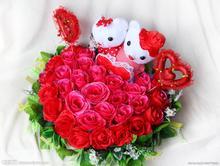 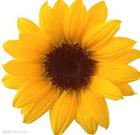 向日葵：爱慕、光辉、忠诚 

山茶花：可爱、谦让、理想的爱、了不起的魅力 

百合：纯洁、百年好合 
百合（白）：纯洁、庄严、心心相印 
百合（黄）：衷心祝福 
风信子：喜悦、爱意、幸福、浓情 、生命 
风信子（白）：恬适 、暗恋 
风信子（蓝）：恒心、贞操 
风信子（紫）：悲伤、嫉妒、忧郁的爱 
风信子（粉）：倾慕、浪漫 
风信子（黄）：幸福、美满 
风信子（桃红）：热情
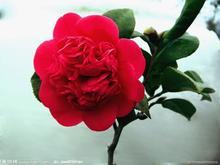 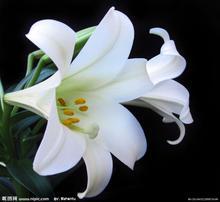 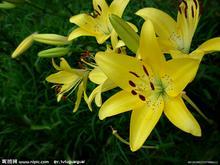 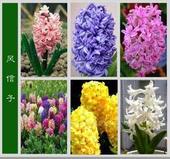 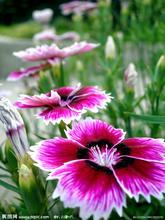 石竹：纯洁的爱、才能、大胆、女性美 
丁香石竹：大胆、积极 
五彩石竹：女性美 
香石竹：热心 
牵牛花：爱情、冷静、虚幻 

非洲菊（扶郎花）：神秘、兴奋 


雏菊（延命菊）：隐藏在心中的爱
 像缪塞的诗里写的一样 “我爱着，什么也不说；我爱着，只我心理知觉；我珍惜我的秘密，我也珍惜我的痛苦；我曾宣誓，我爱者，不怀抱任何希望，但并不是没有幸福 ——只要能看到你，我就感到满足。” 
三色堇：沉思、请想念我 
牡丹：圆满、浓情、富贵 、生命、期待、淡淡的爱
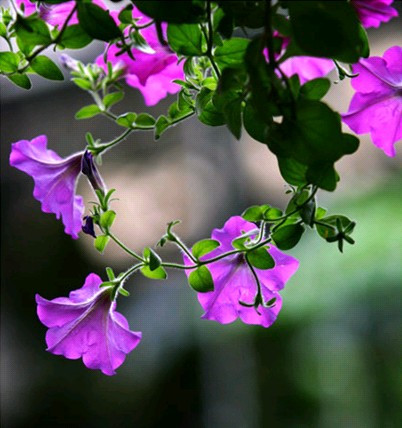 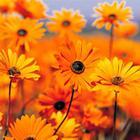 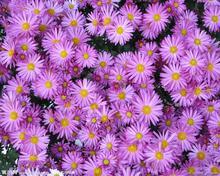 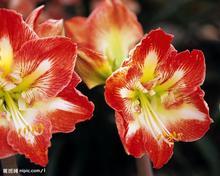 菊花：清净、高洁、我爱你、真情 
　　菊花（红）：喜恋 
　　菊花（白）：诚实君子 
　　菊花（黄）：失恋 鸡冠花：热切期盼、我引颈等待 
　　翠菊：追想、可靠的爱情、请相信我 
　　春菊：为爱情占卜 
　　六月菊：别离 
　　冬菊：别离 
　　法国小菊：忍耐 
　　瓜叶菊：快乐 波斯菊：野性美 
　　大波斯菊：少女纯情 
　　大波斯菊(白)：纯洁 
　　大波斯菊(红)：多情 
　　万寿菊：友情 
　　矢车菊：纤细、优雅 
　　麦杆菊：永恒的记忆、刻画在心 
　　鳞托菊：永远的爱
康乃馨花语：母亲我爱您
康乃馨（红）：相信你的爱 
康乃馨（粉红）：热爱、亮丽 
康乃馨（白）：吾爱永在、真情、纯洁 

鸢尾（爱丽斯）：好消息、使者、想念你 
德国鸢尾：神圣 
小鸢尾：协力抵挡、同心 

天堂鸟 ：潇洒、多情公子 

水仙
中国水仙：多情、想你 
西洋水仙：期盼爱情、爱你、纯洁 
黄水仙：重温爱情 
山水仙：美好时光、欣欣向荣
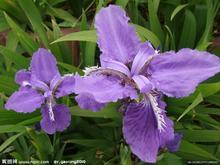 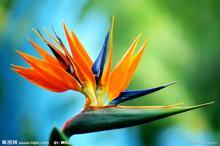 郁金香：爱的表白、荣誉、祝福永恒 
郁金香（红）：爱的宣言、喜悦、热爱 
郁金香（粉）：美人、热爱、幸福 
郁金香（黄）：高贵、珍重、财富 
郁金香（紫）：无尽的爱、最爱 
郁金香（白）：纯情、纯洁 
郁金香（双色）：美丽的你、喜相逢 
郁金香（羽毛）：情意绵绵 
百合：顺利、心想事成、祝福、高贵 
百合（香水）：纯洁、婚礼的祝福、高贵 
百合（白）：纯洁、庄严、心心相印 
百合（葵）：胜利、荣誉、富贵 
百合（姬）：财富、荣誉、清纯、高雅 
狐尾百合：尊贵、欣欣向荣、杰出 
玉米百合：执著的爱、勇敢 
编笠百合：才能、威严、杰出 
圣诞百合：喜洋洋、庆祝、真情 水仙百合：喜悦、期待相逢
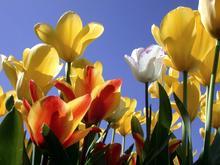 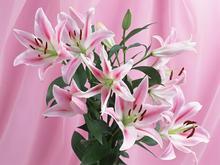 其他
　　百日草：思念亡友、爱 
　　薄荷：再爱我一次 
　　薄雪草：念念不忘 
　　柏树：永葆青春 
　　并蒂莲：夫妻恩爱 
　　波斯菊：永远快乐 
　　八仙花：自私 
　　白橡树：独立 
　　爆竹红：恋情 
　　不灭忍：冬爱的牵绊、奉献的爱 
　　葱兰：期待、洁白的爱 
　　长春花：追忆 
　　常春藤：友情 
　　串铃花：悲恋 
　　杜鹃：艳美华丽、生意兴隆、节制、温和 
　　吊钟花：再试一下 
　　大理花：善变、不安定的心 
　　大丽花：大吉大利 
　　大丽花：华丽 丁香花：光辉 
　　丁香花（白）：纯洁 
　　丁香花（紫）：想起初恋的她、羞怯 
　　东菊：别离 
　　灯心草：温顺 
　　富贵竹：吉祥、富贵 
　　番红花：青春的快乐
枫树：赤心坦诚、谢绝 
　　枫 ：自制 
　　芙蓉：精美娇艳 
　　扶桑：相信你、永远新鲜的爱 
　　瓜叶菊：喜悦快活 桂花：友好、吉祥 
　　龟背竹：健康长寿 
　　菡萏（荷花）：亲人深沉的思念 
　　蝴蝶兰：我爱你 
　　含羞草：知廉耻、敏感、礼貌 
　　红豆：相思 红枫：热忱 
　　红掌：大展宏图 
　　狐尾百合：尊贵、欣欣向荣、杰出 
　　海芋：壮大的美 
　　火鹤：薪火相传 
　　火鹤（白）：纯洁、平谧、带来安泰 
　　火百合：热烈的爱 火花兰：忘不了的人 
　　虎耳草：情爱 黑种草： 清新的爱 
　　合欢（金）：优美 
　　合欢（黄）：秘密爱情
葵百合：胜利 胡枝子：沈思、害羞 
　　剑兰：幽会、用心、坚固 桔梗：不变的心、真诚不变的爱 
　　金橘：招财进宝 
　　金银花：献爱、诚爱 
　　金栗兰：隐约之美 
　　金雀花 ：谦逊、卑下 
　　姬百合：财富、荣誉、清纯、高雅、快乐、荣誉 
　　姜兰：无聊 
　　夹竹桃（桃）：咒骂 
　　夹竹桃（黄）：深刻的友情 
　　蕨 ：谦逊 九重葛：热情 
　　卡多利亚: 你真美 
　　孔雀草：总是兴高采烈 
　　蕾丝花：惹人爱怜 
　　洛丽玛丝玫瑰：死的怀念 
　　兰花：高尚、绝代佳人 
　　腊梅：坚贞不屈、慈爱心 
　　莲花 ： 正人君子 
　　芦荟 ： 万能 
　　铃兰：纯洁、幸福的到来　 
　　狗尾巴草：暗恋
情人节（2月14日）送红玫瑰表达情人之间的情感。
母亲节（5月的第二个星期日）粉红色的香石竹（康乃馨）“母亲之花”“神圣之花”，萱草“金针花”。
父亲节（6月的第三个星期日）送秋石斛为主。菊花、向日葵、百合、君子兰、文心兰等象征“尊敬父亲”“平凡也伟大”。
送花的形式
日常社交生活中赠送鲜花，可以根据对象、场合等不同情况，分别送花束、花篮、盆花、插花、头花、胸花、花环、花圈等。
送花以鲜花为佳，干花、纸花则不宜，更不可送枯萎的花。
送花的禁忌
1、忌不解花语
   A、鲜花品种禁忌        
   B、鲜花色彩忌；
   C、鲜花数目忌；
2、忌不顾场合
3、忌不懂习俗